Module/Ladder Assembly
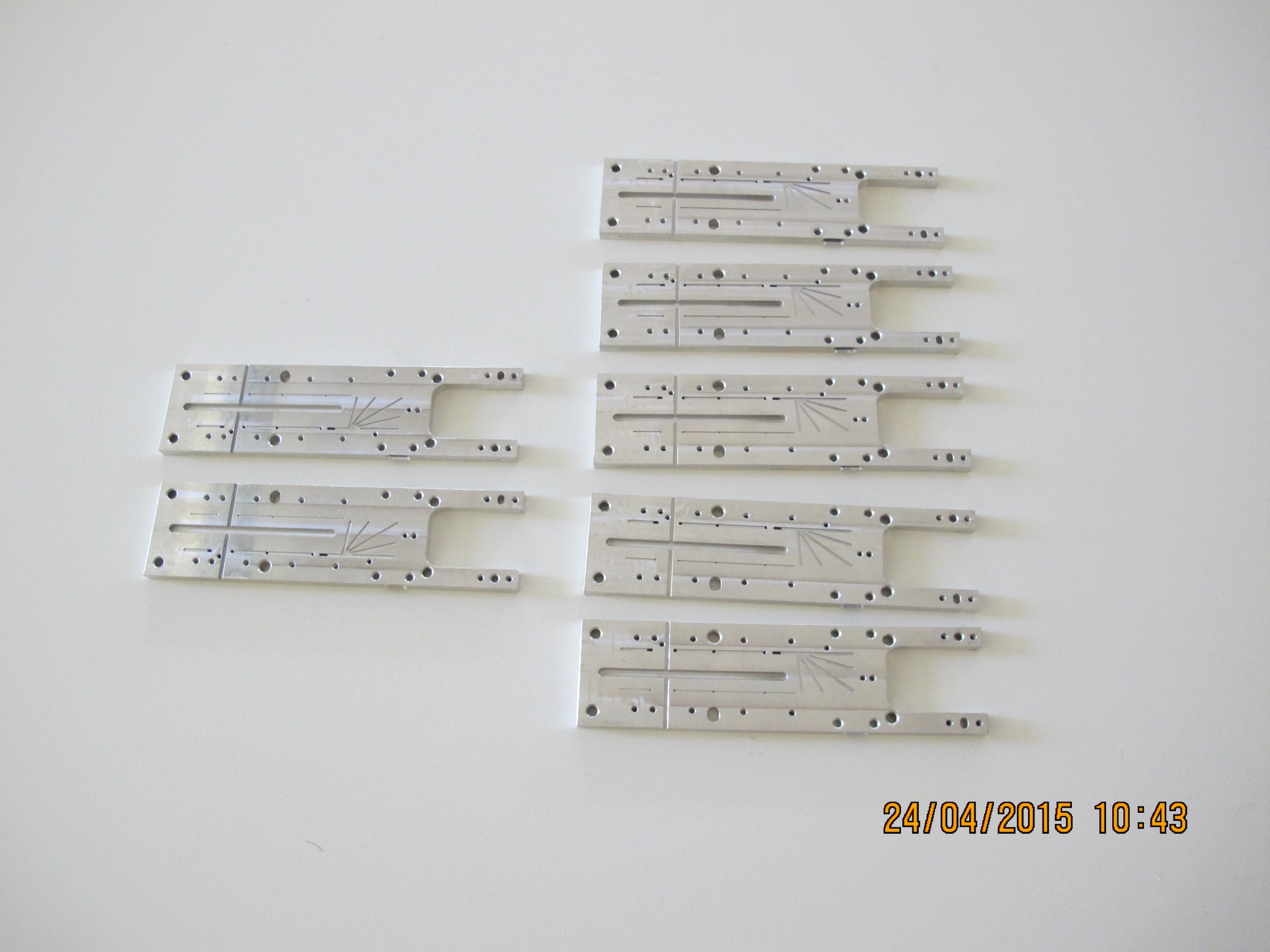 Receive module from HLL (after SMD assembly)  
Kapton assembly (soldering, wire bonding)
Tests & characterisation
Glue two modules to a ladder
Test








Need jigs and tooling for each step
Module fixation for handling
Storage and transport
Tests (cooling)
Tooling
1
1st Step: Module
Base jig sensor
For transport and bonding

New clamps
Electrical insulation (Parylene)

Used for pilot modules

85 jigs in production
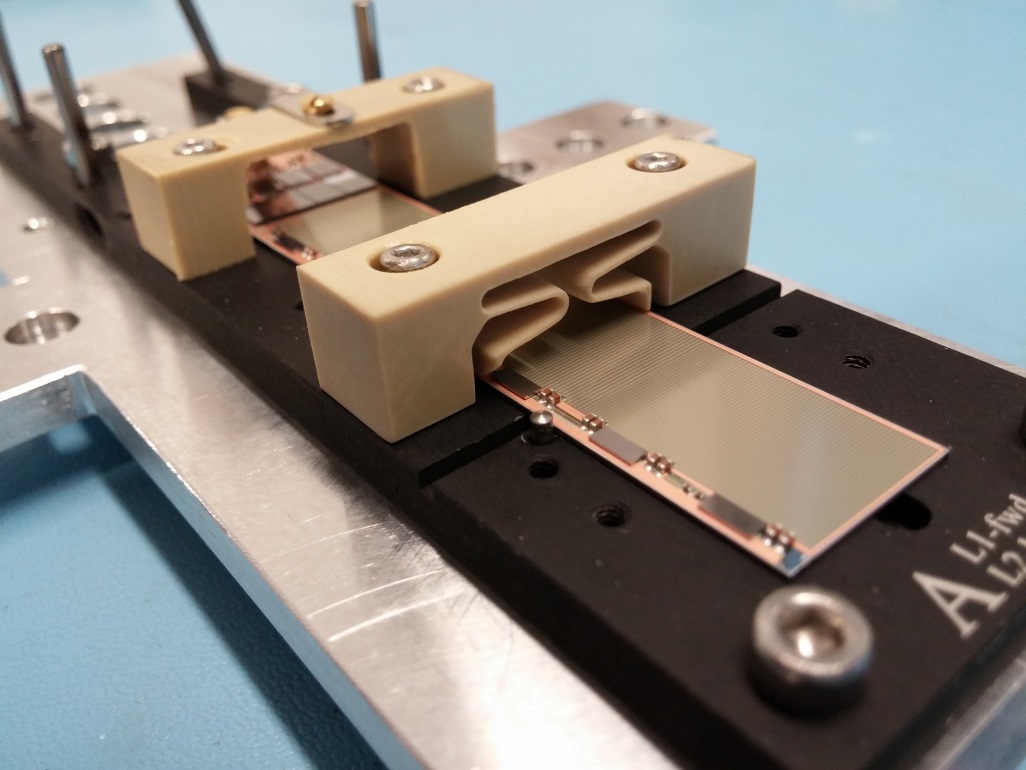 2
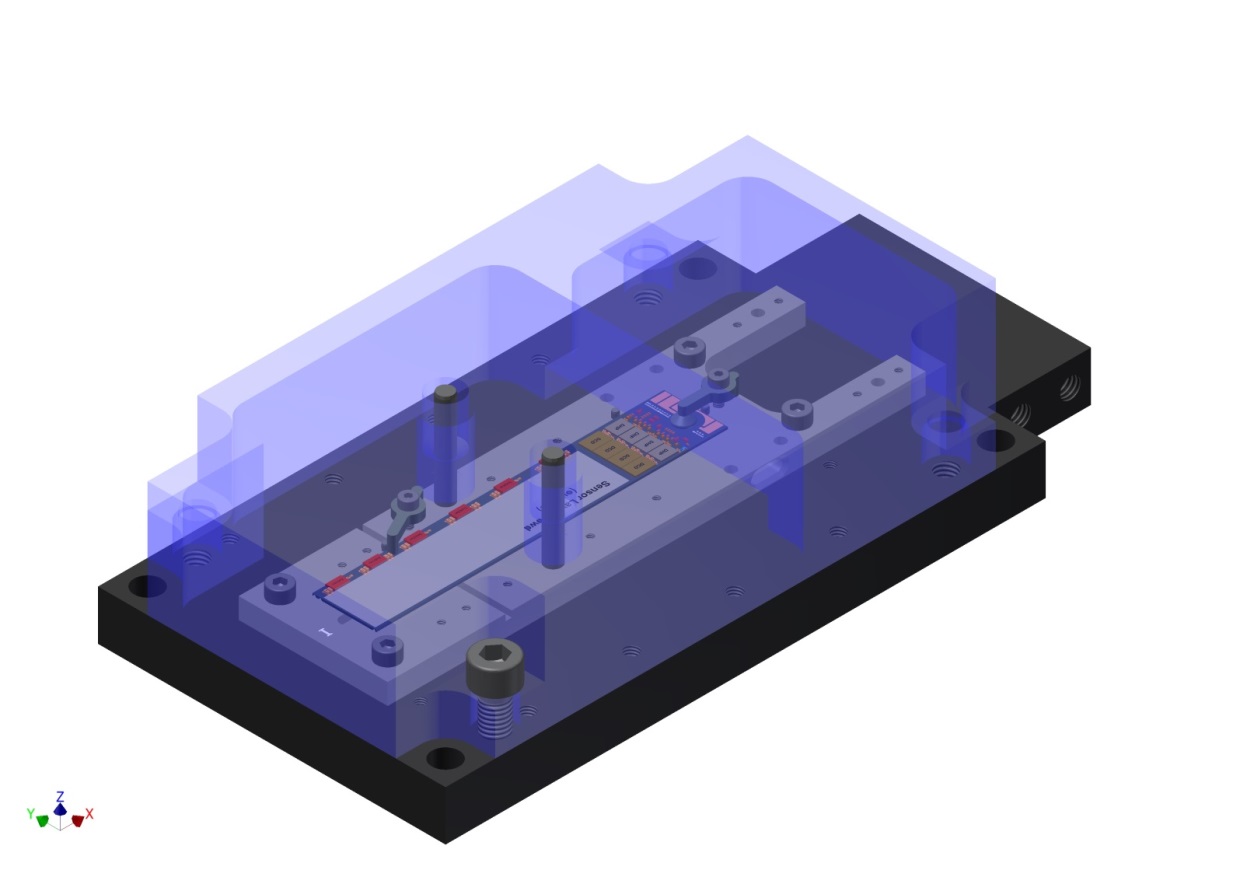 Transport cover
Cooling plate 
(for tests)
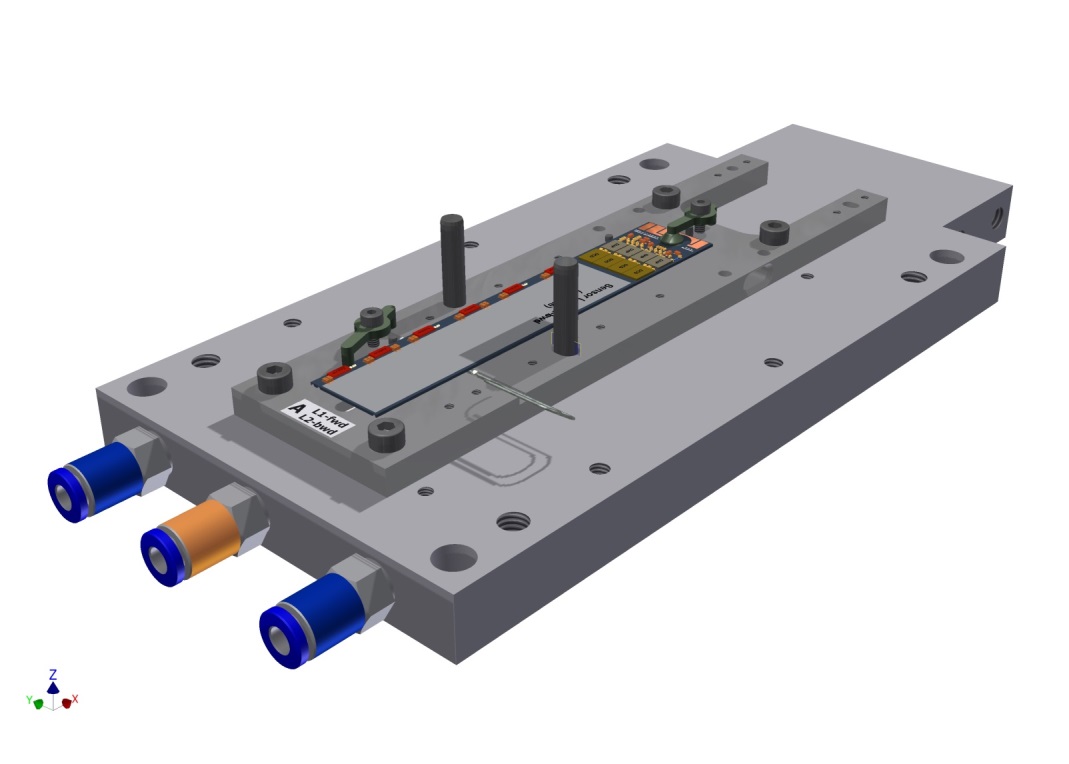 3
Kapton jig
shaped, to keep bending
Many improvments after prototyping
Special clamp to keep kapton flat during soldering
(& weight)
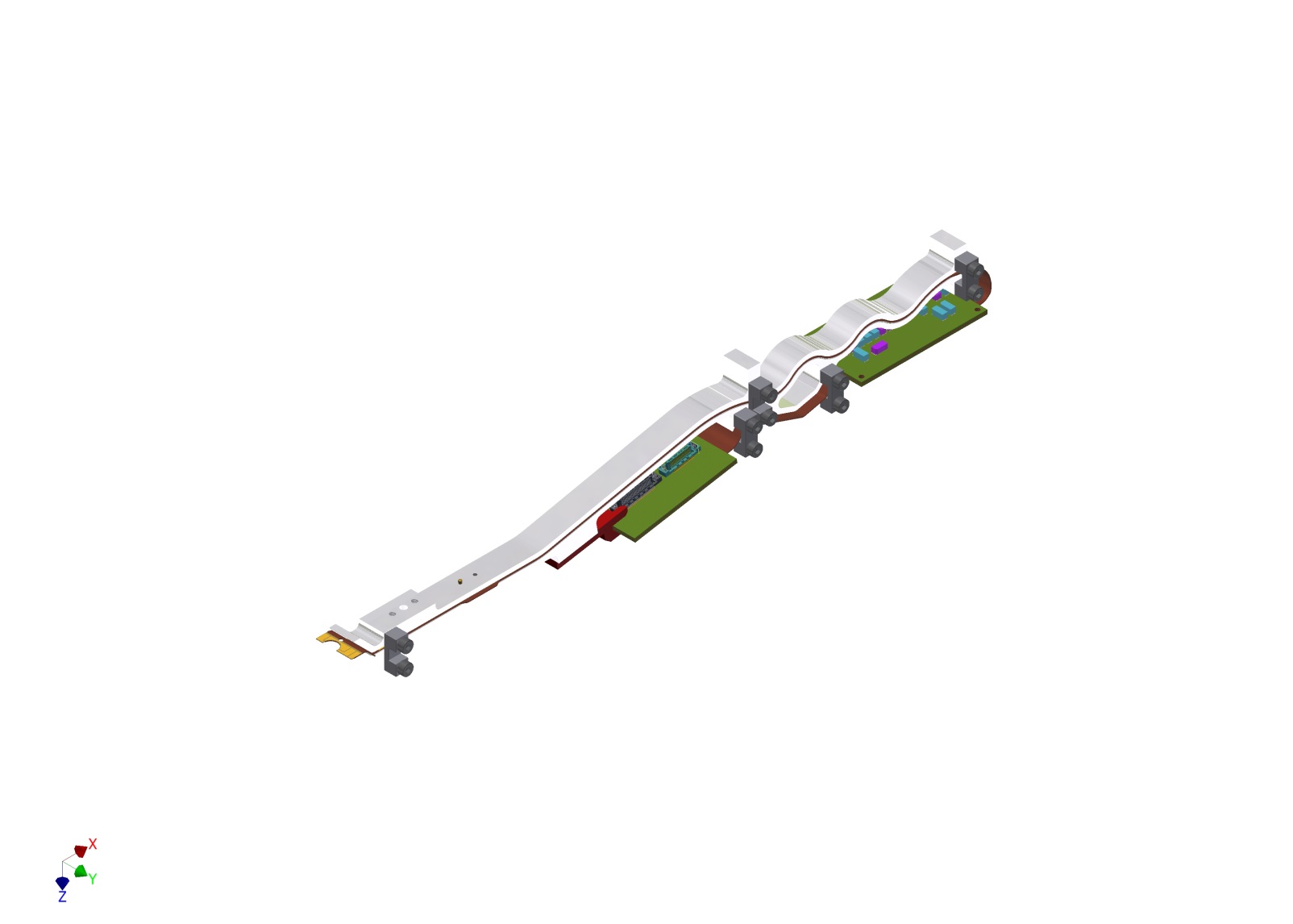 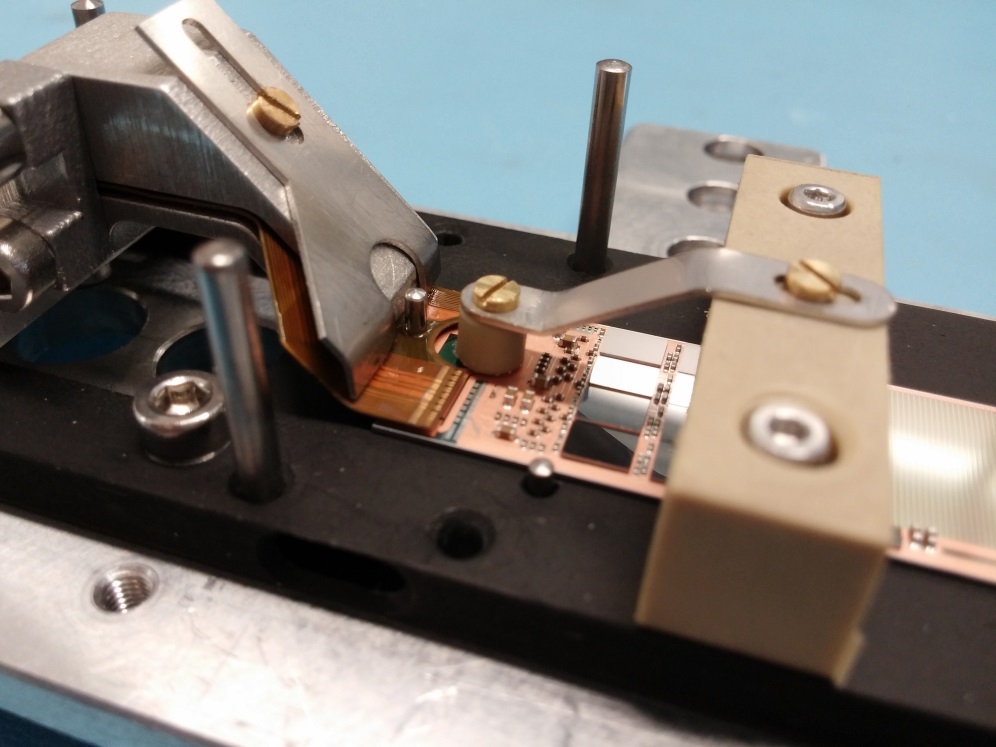 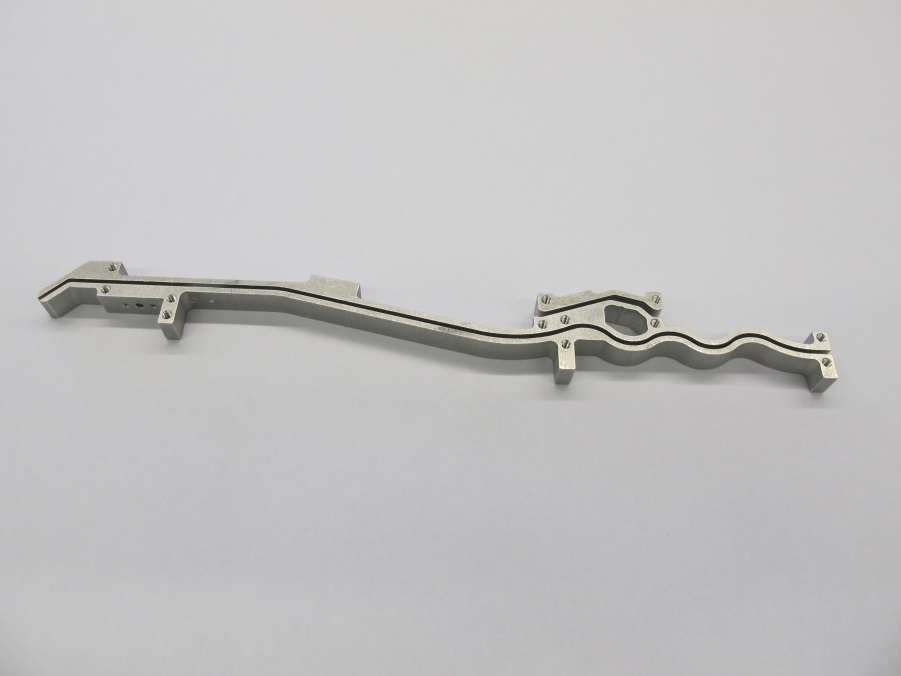 4
wire bonding
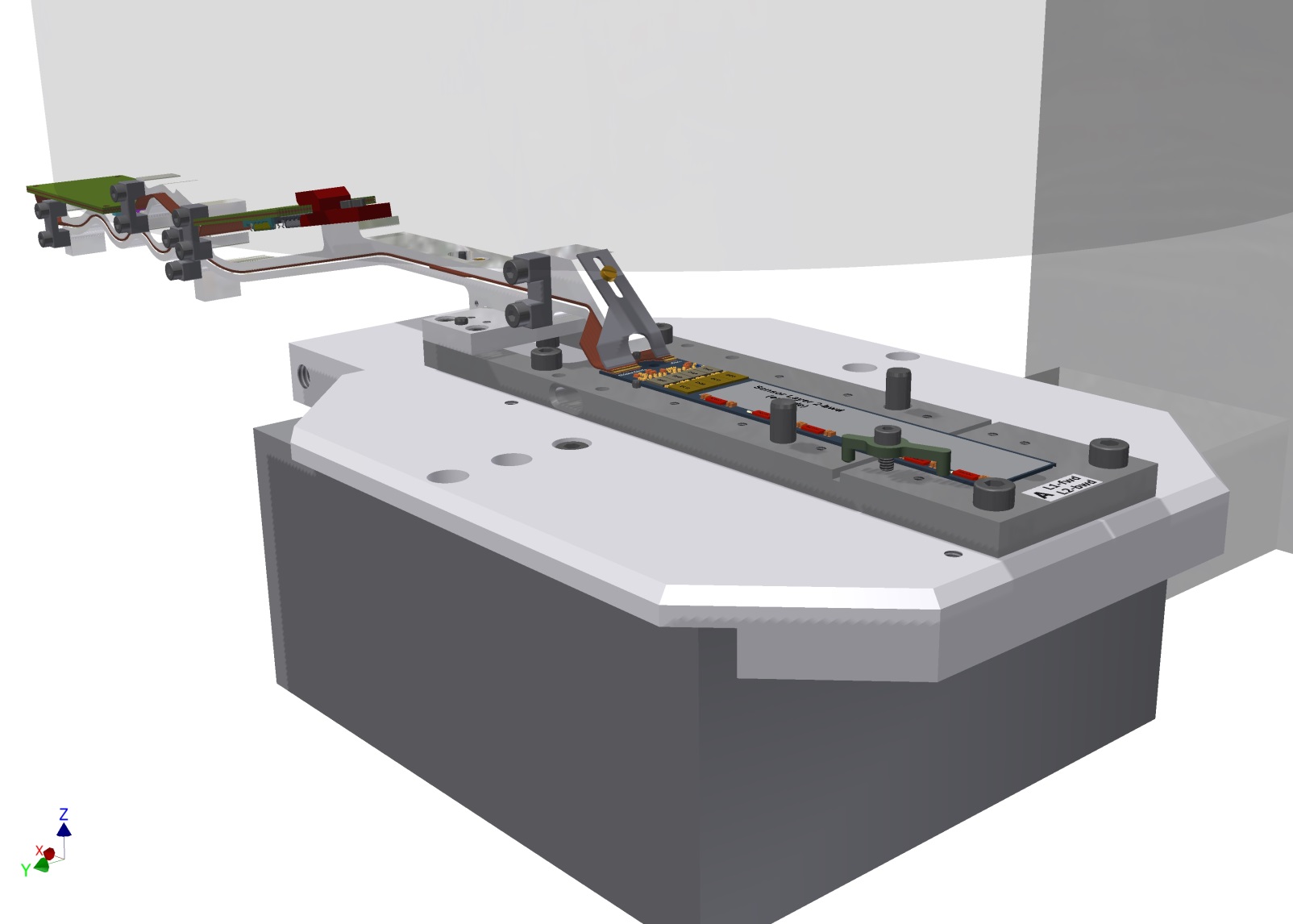 5
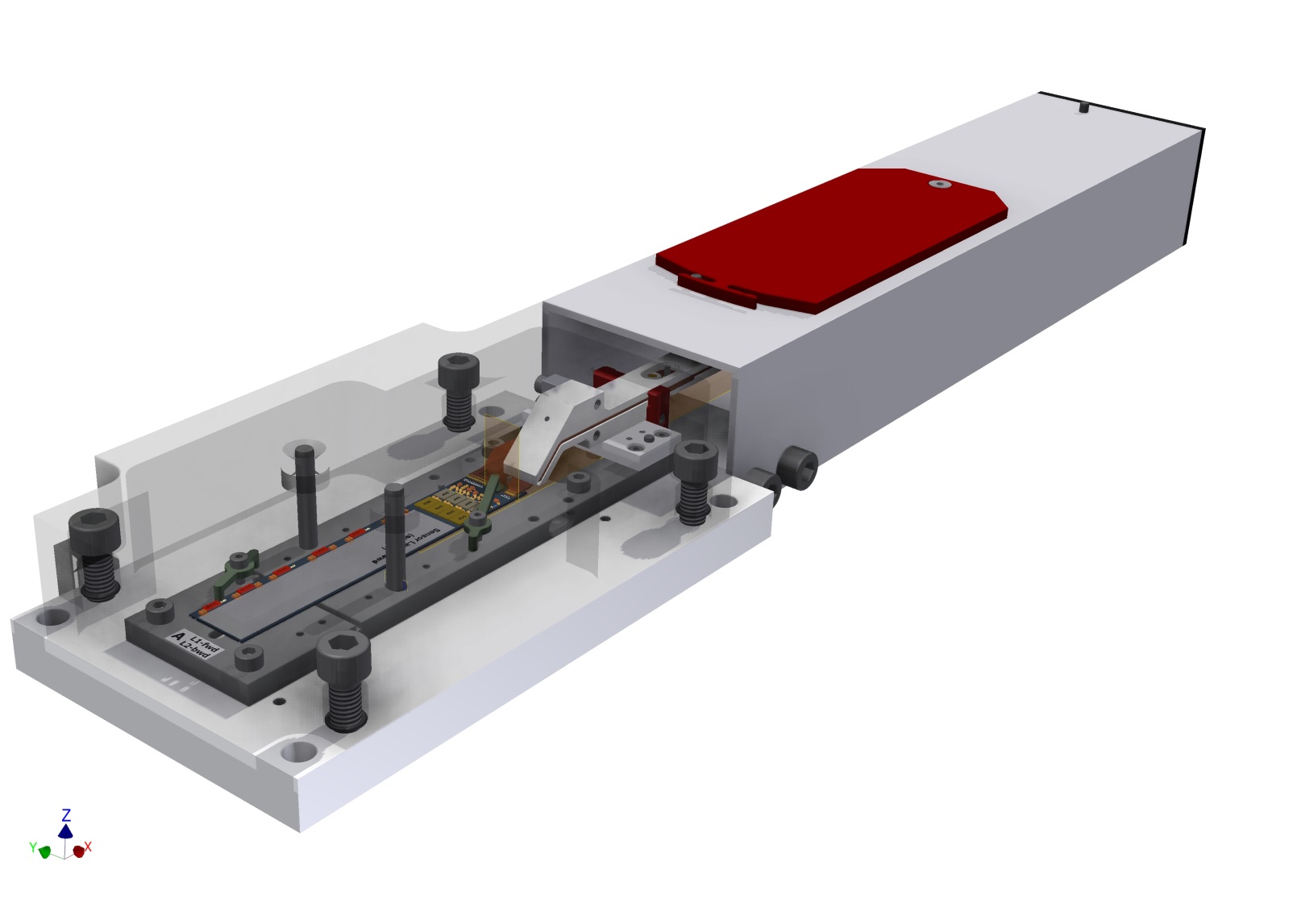 With protective cover for transport and storage
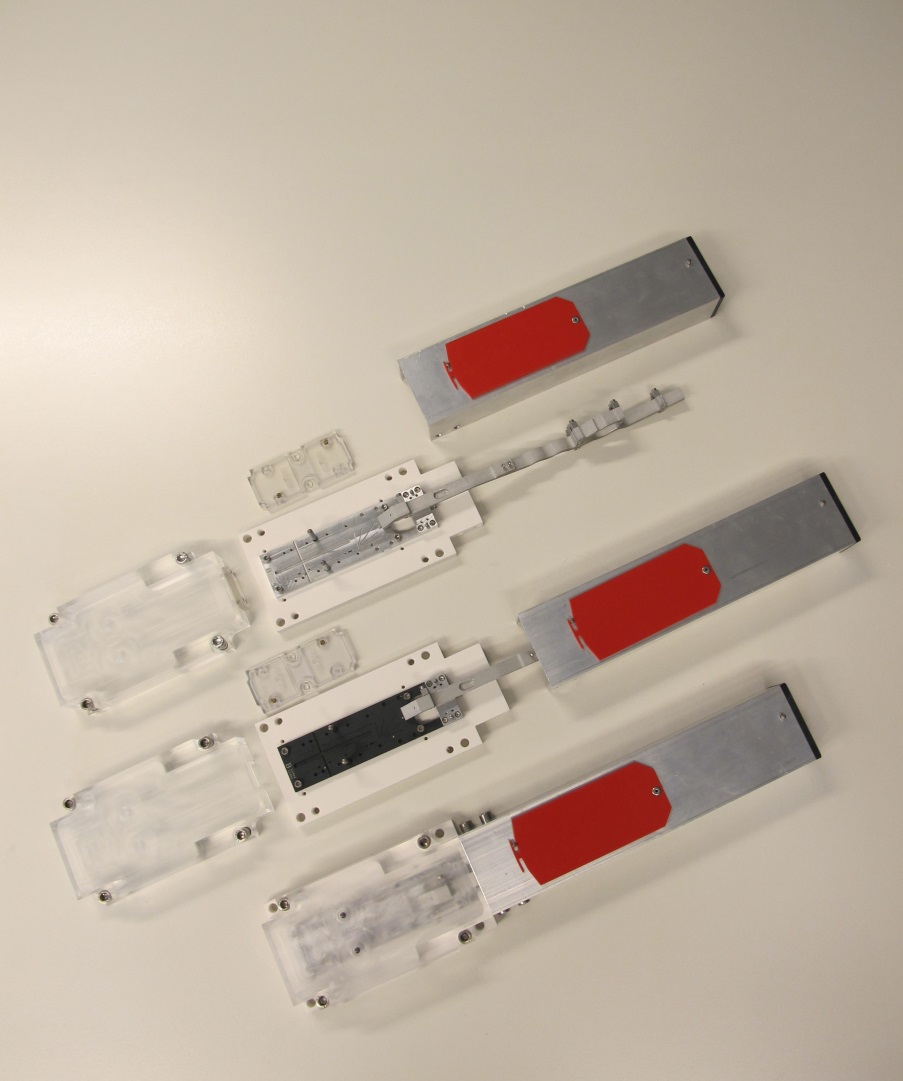 6
2nd Step: Ladder Gluing
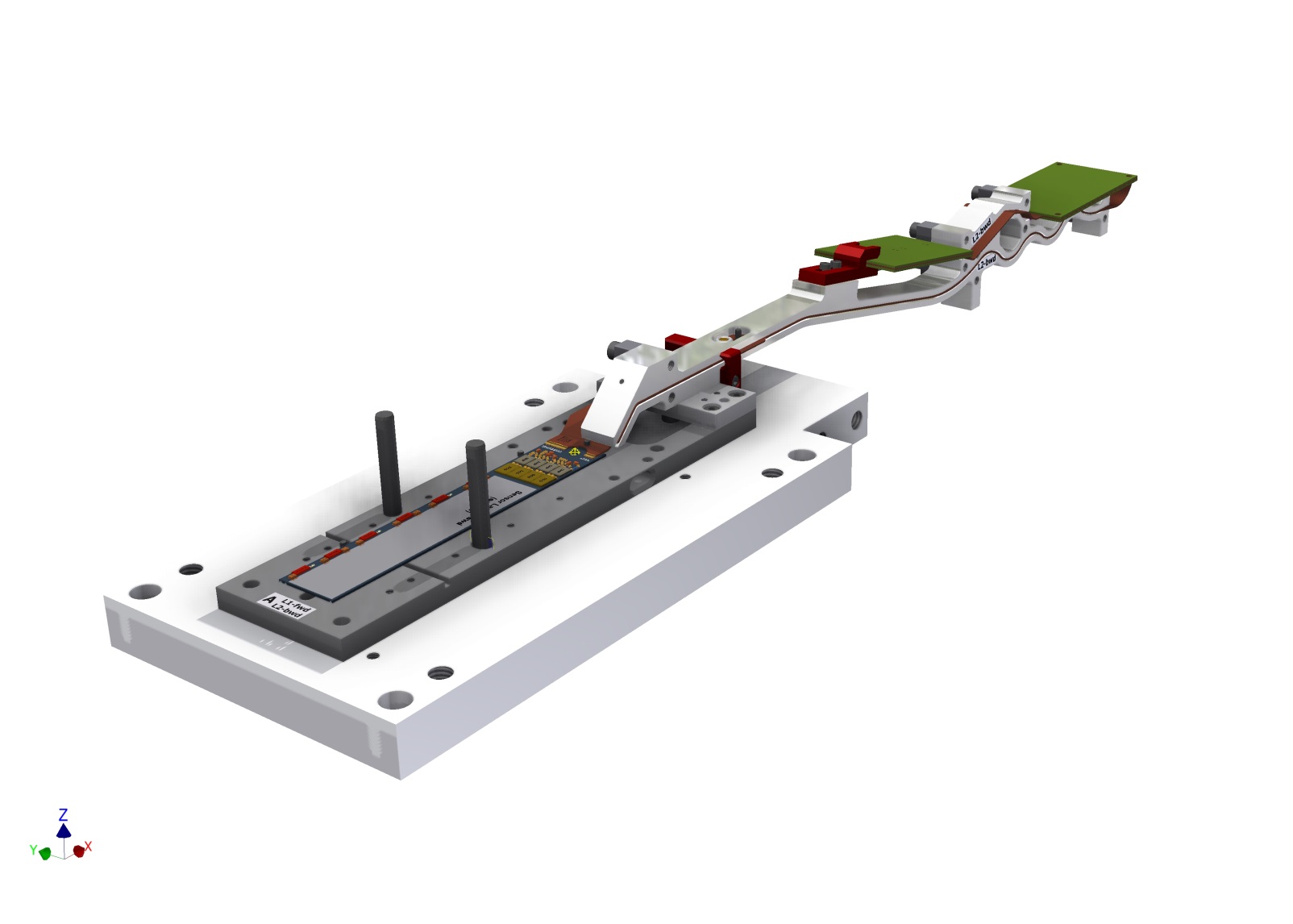 Prepare for ladder gluing
open
Vacuum jig for turning and ladder gluing
Fits on top side (cut outs for switcher)
Mode from microporous plate (gentle vacuum on sensor top side)
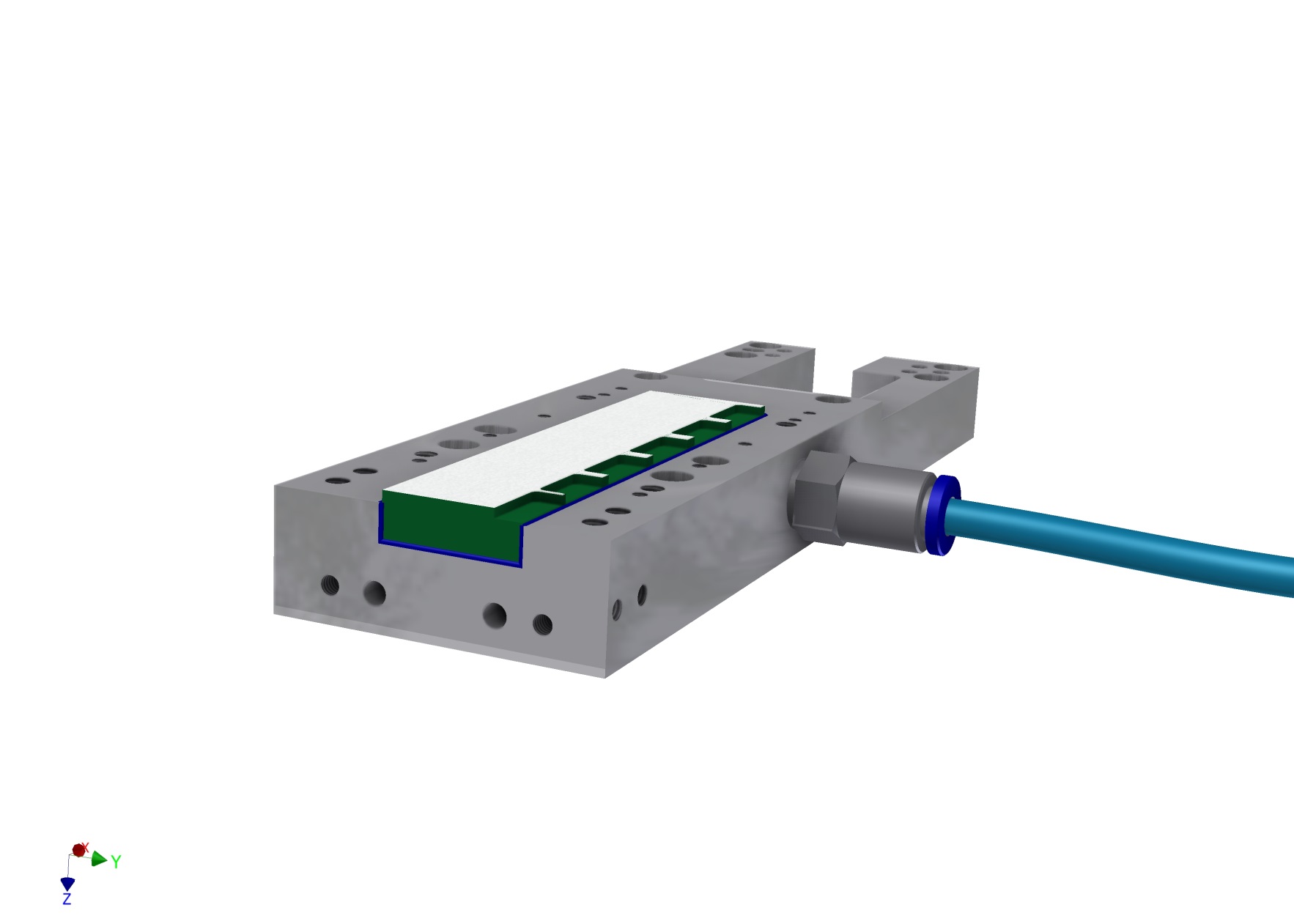 7
Vacuum jig on sensor
Connect kapton extension to vacuum jig
Disconnect base jig
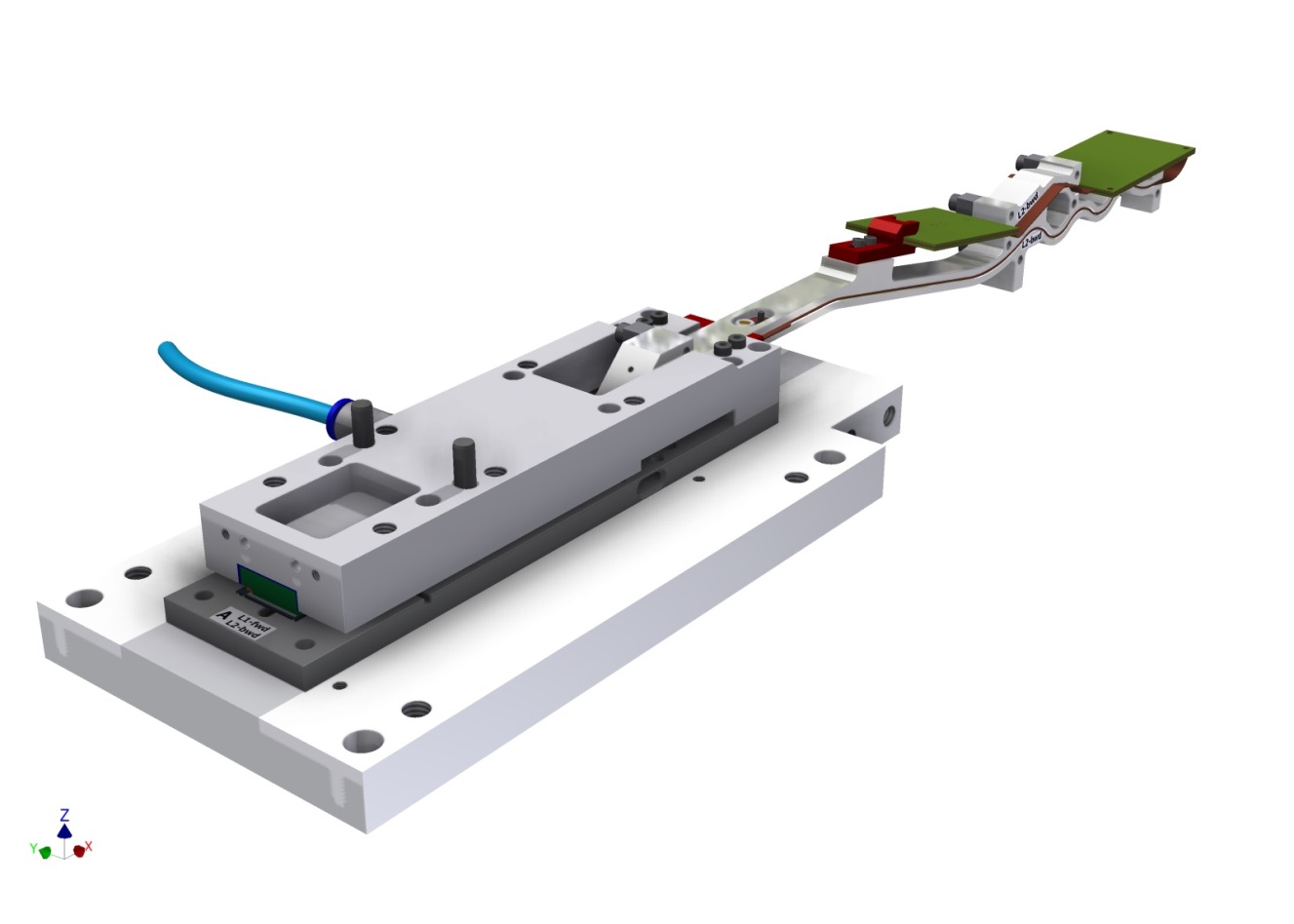 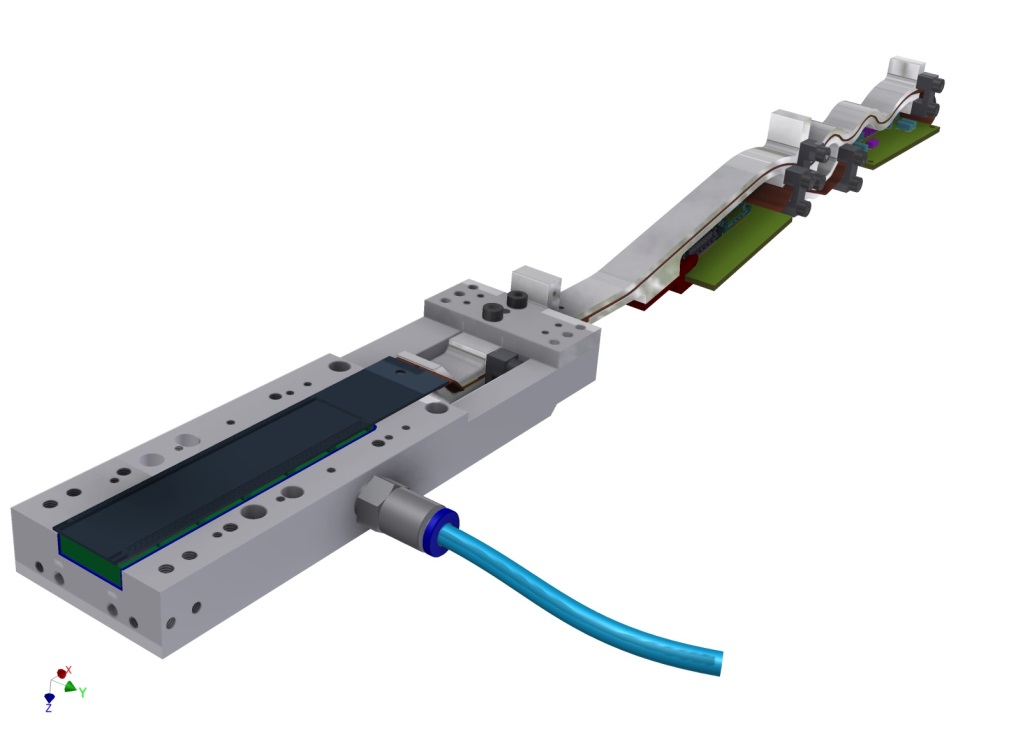 Take off module and turn around
8
First set produced (here with transparent module dummies to check clearances)
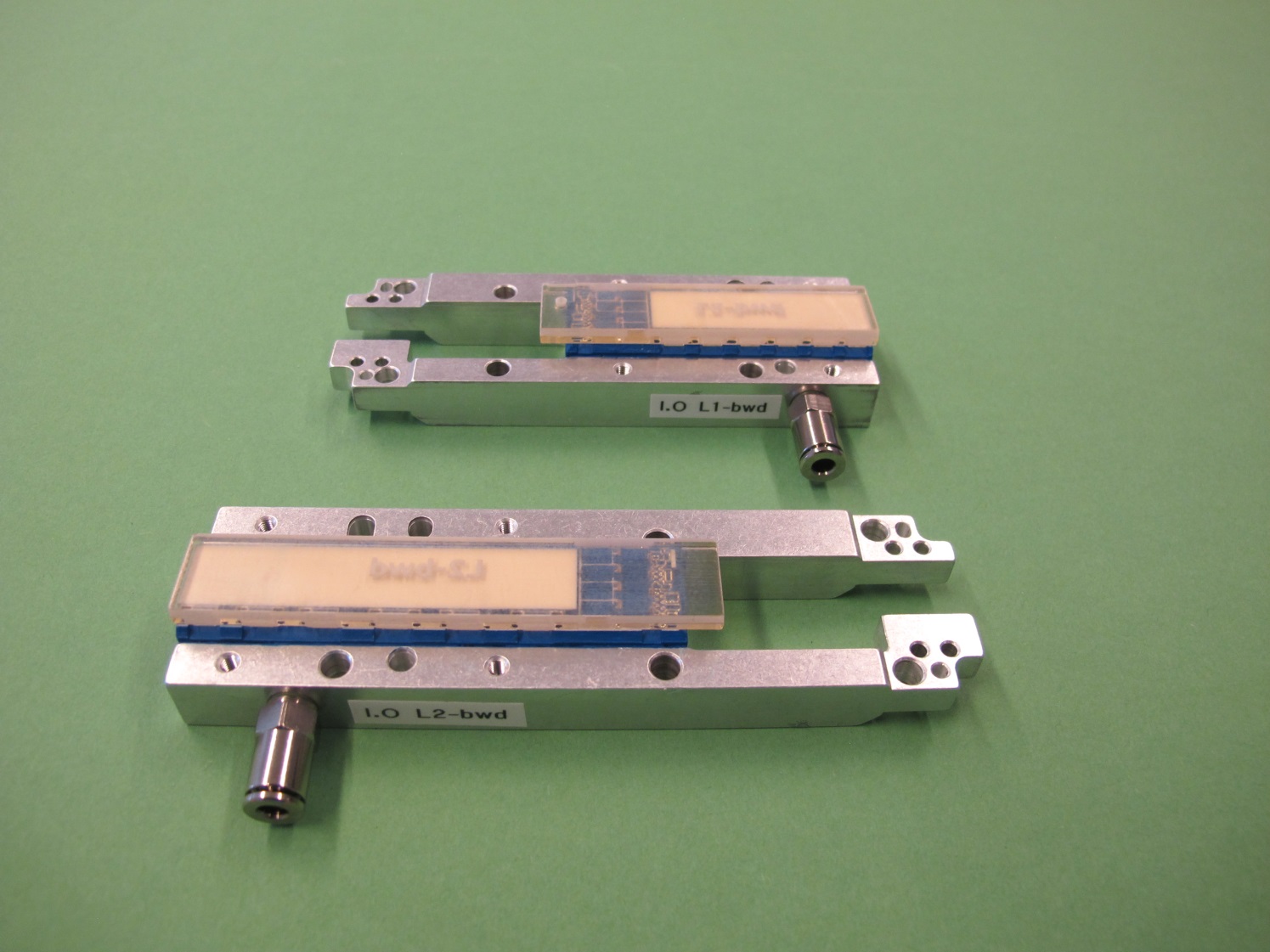 9
Lift off from base jig and turn over  => safe!
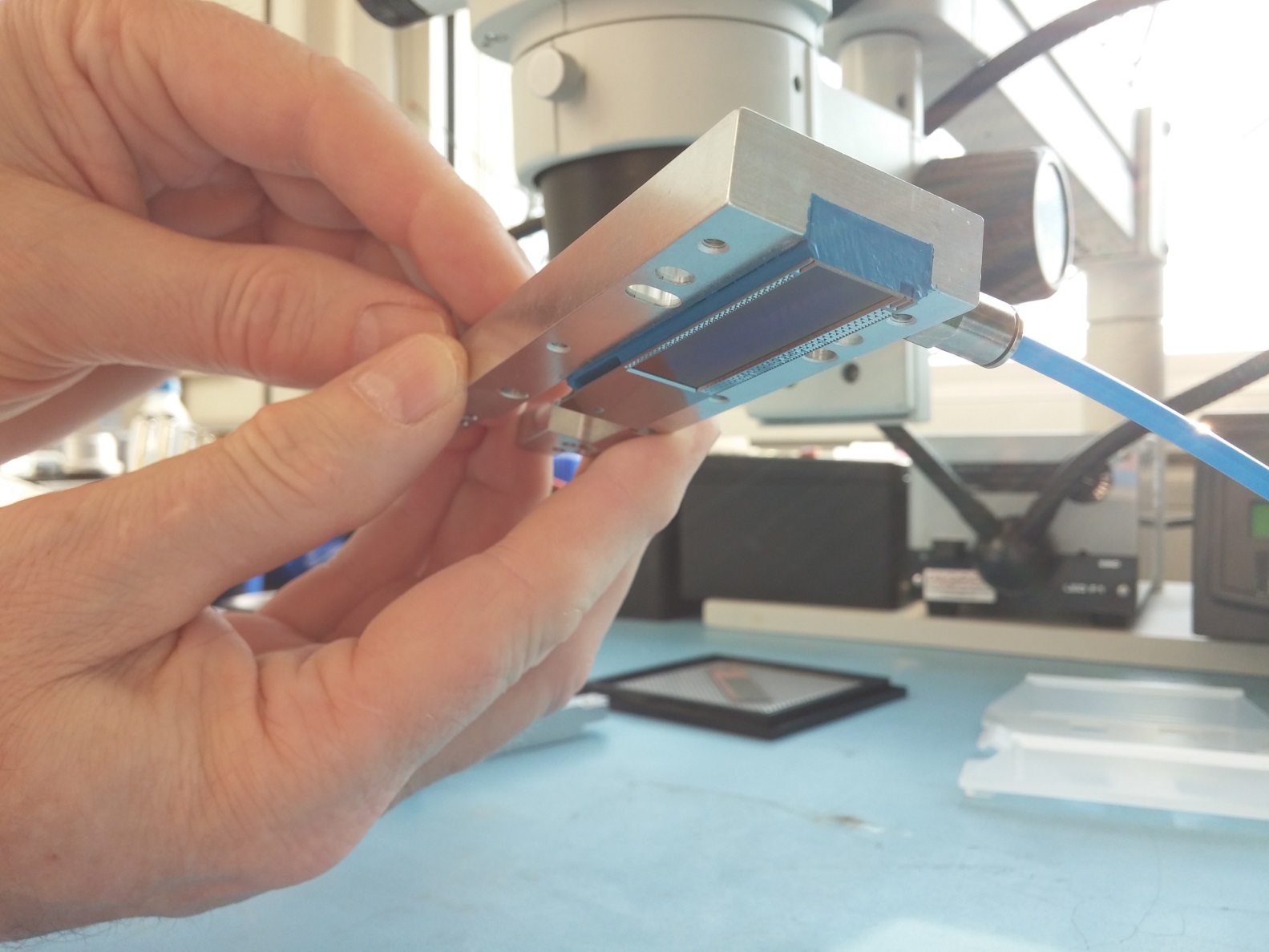 In reality the modules is secured by kapton
10
2 sets produced (2 inner and 2 outer)
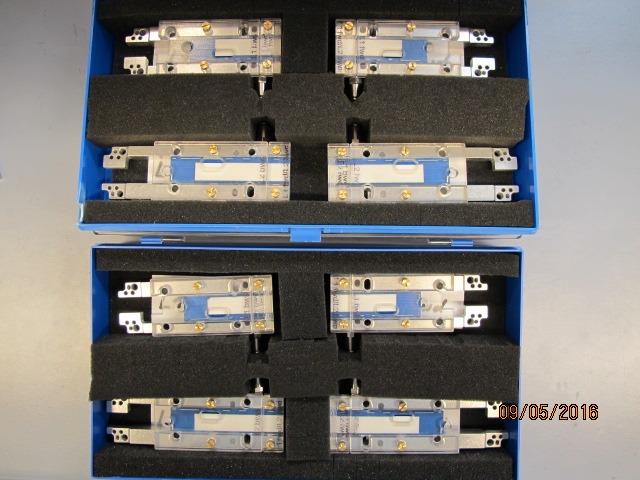 11
2 jigs with modules (L1fwd + L1bwd or L2fwd + L2bwd) are placed in a special holder
For glue dispensing
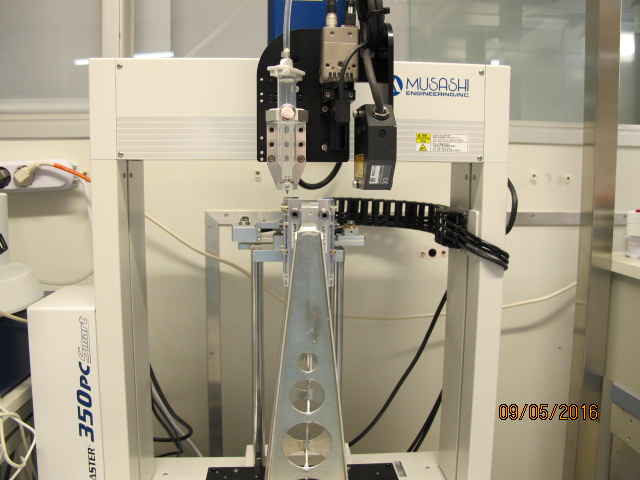 12
After dispensing: jigs are placed on an alignment stage for gluing
(using a CMM for alignment and to control width of glue joint
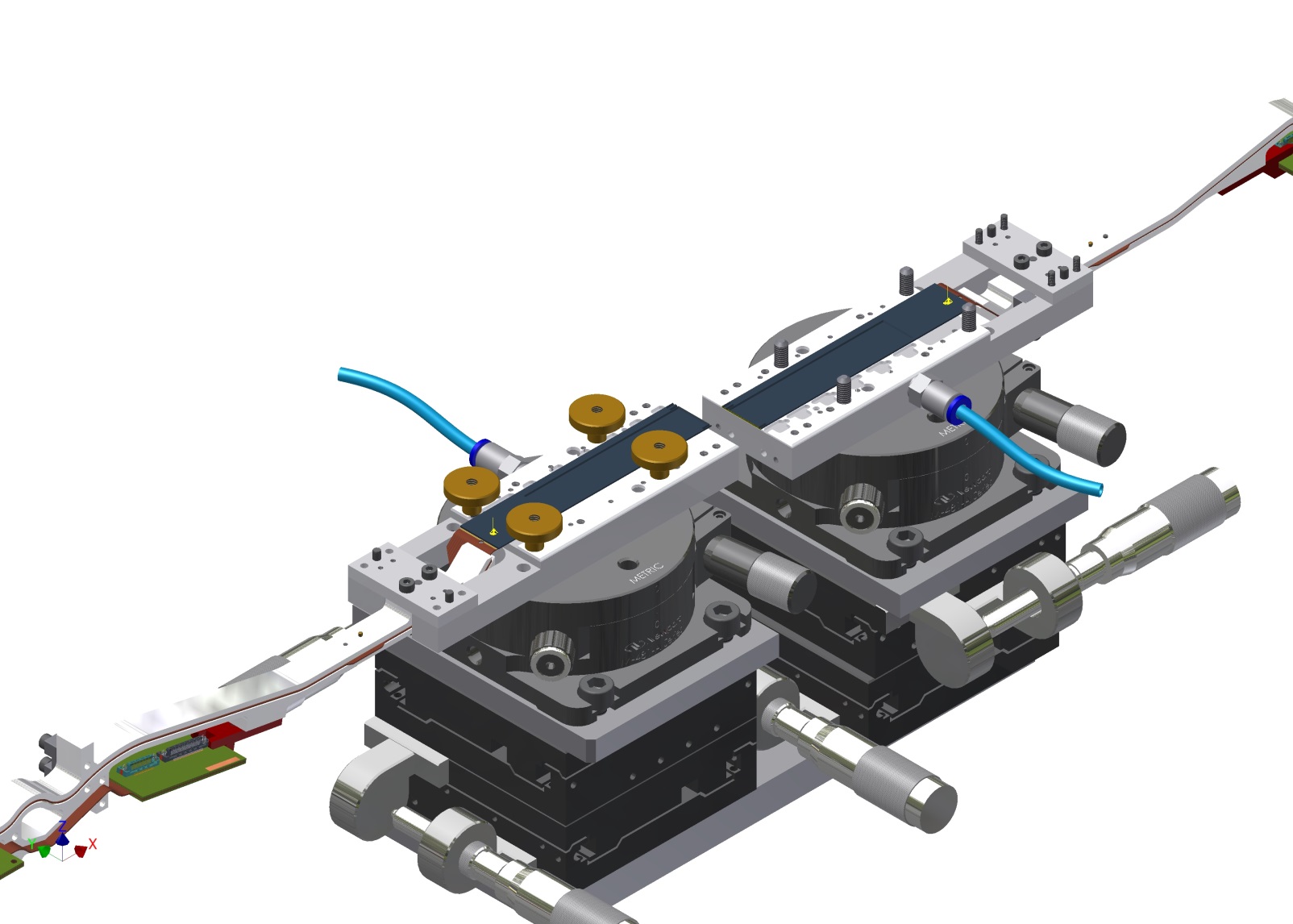 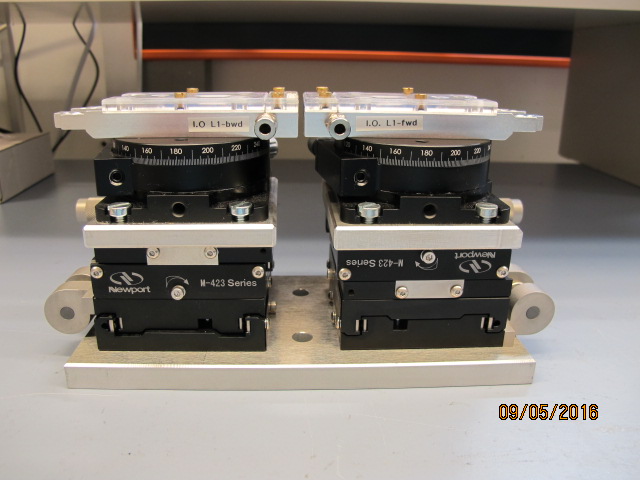 13
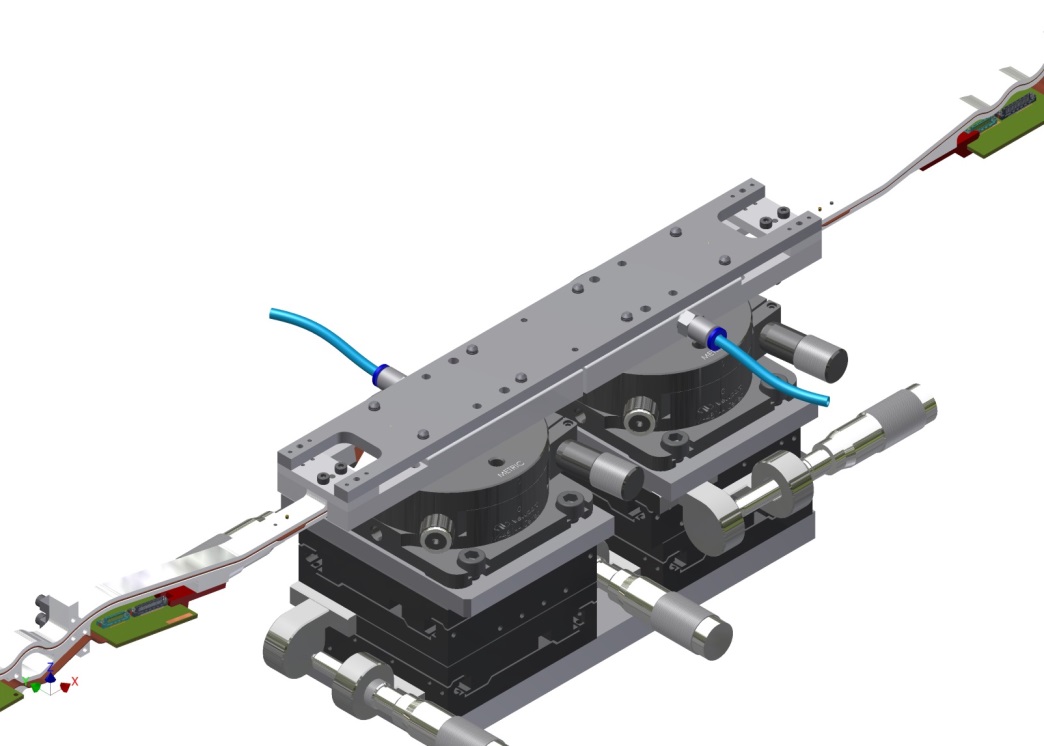 Add ladder jig
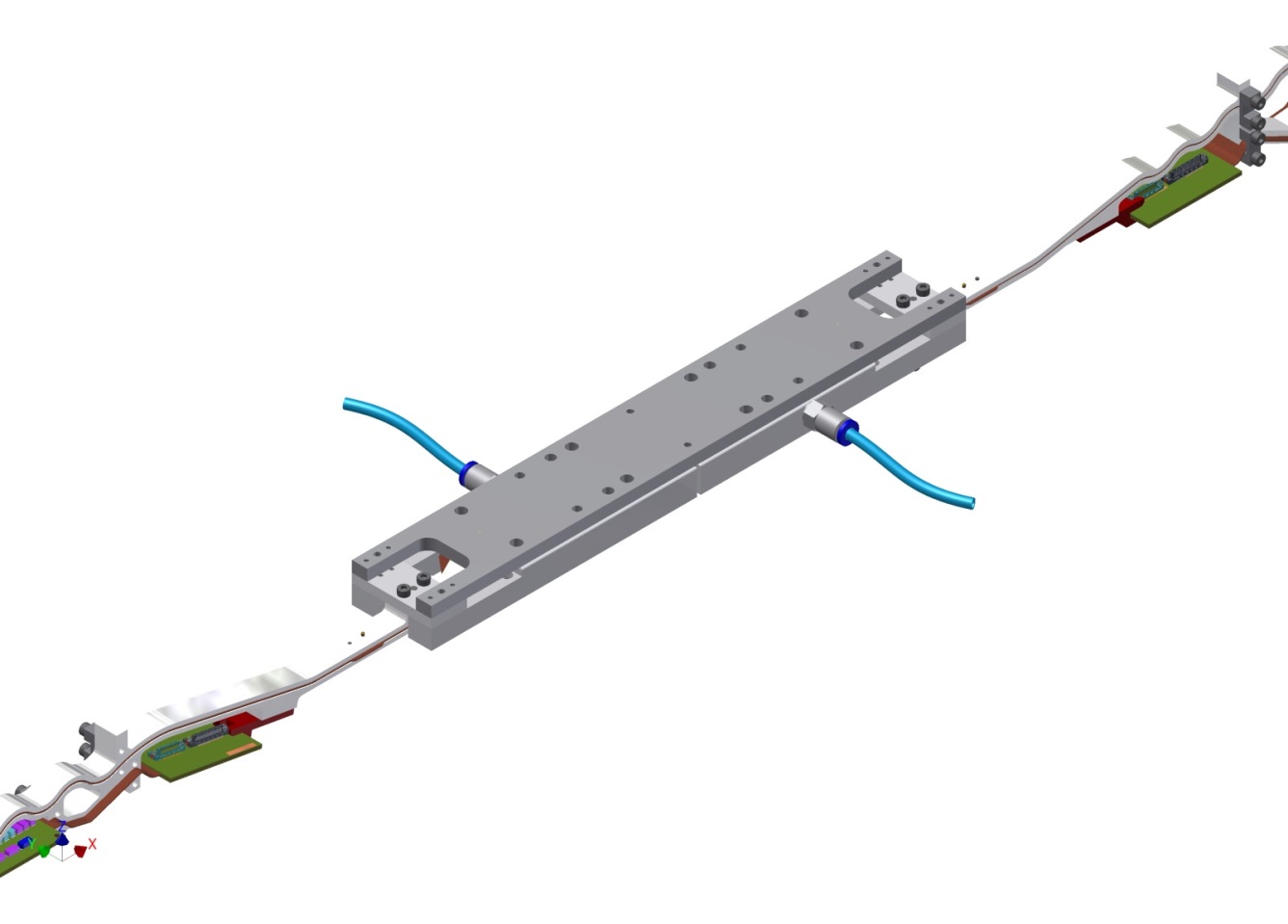 Take off from alignment stage
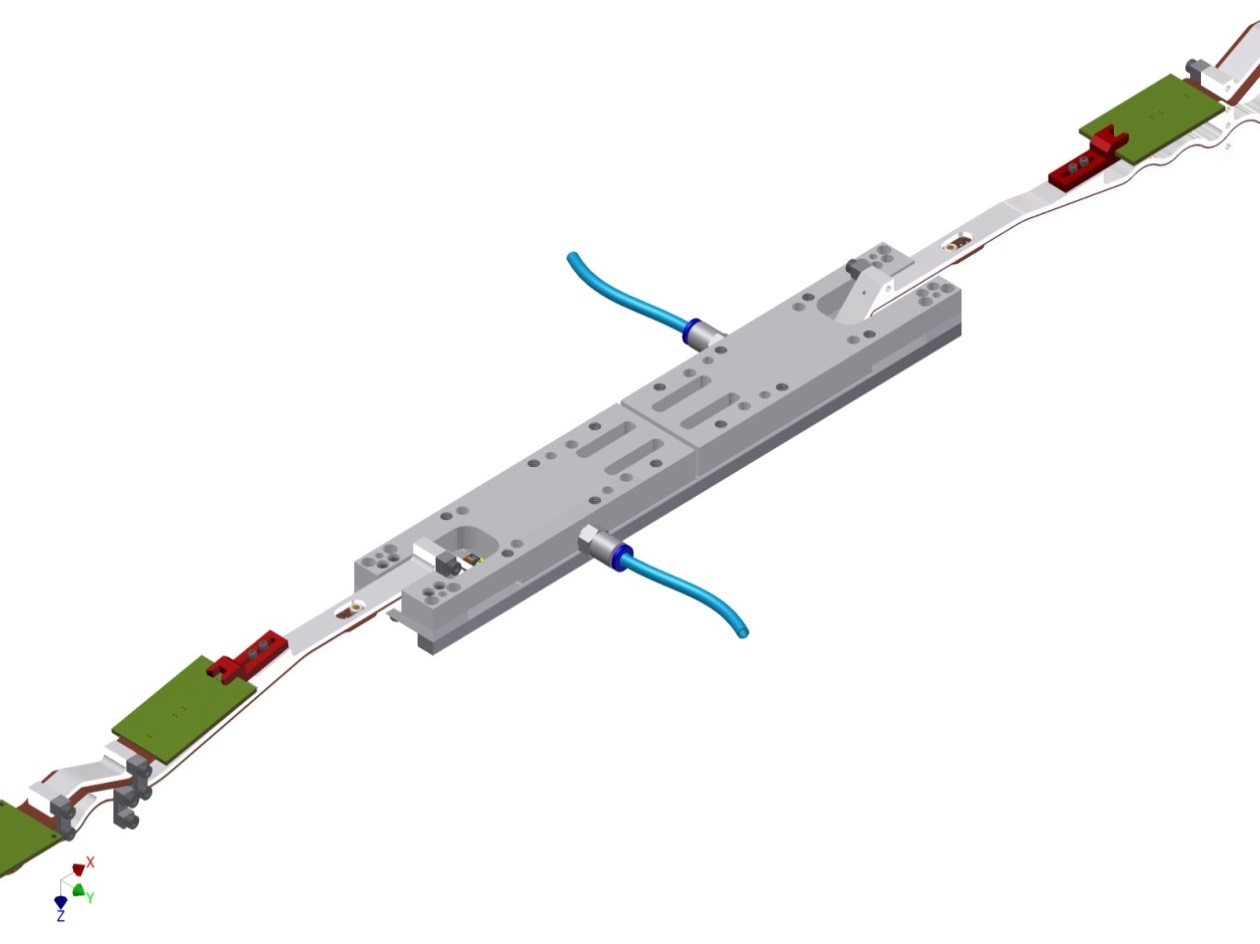 Turn over
14
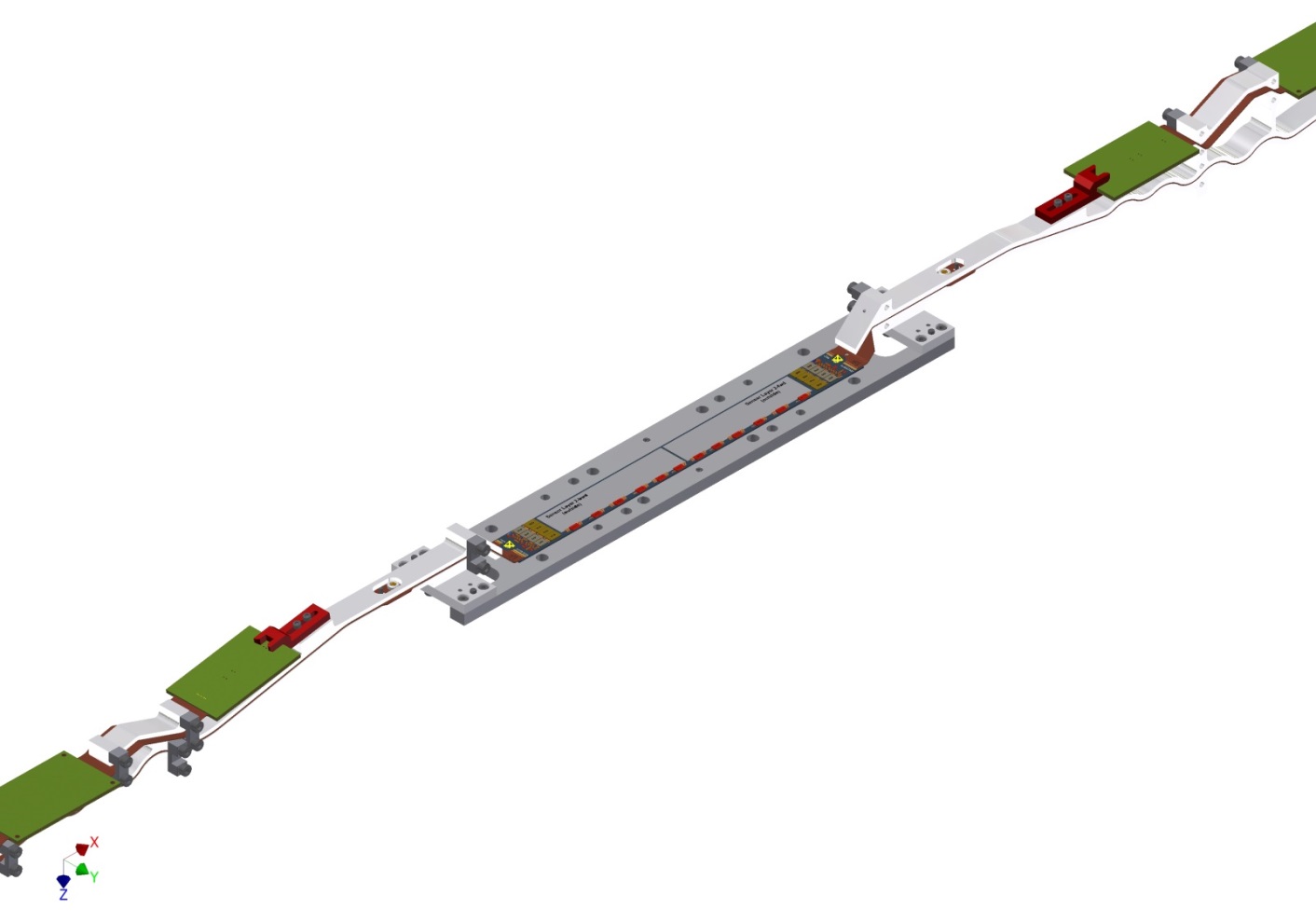 Remove gluing jigs
With base plate for tests (cooling)
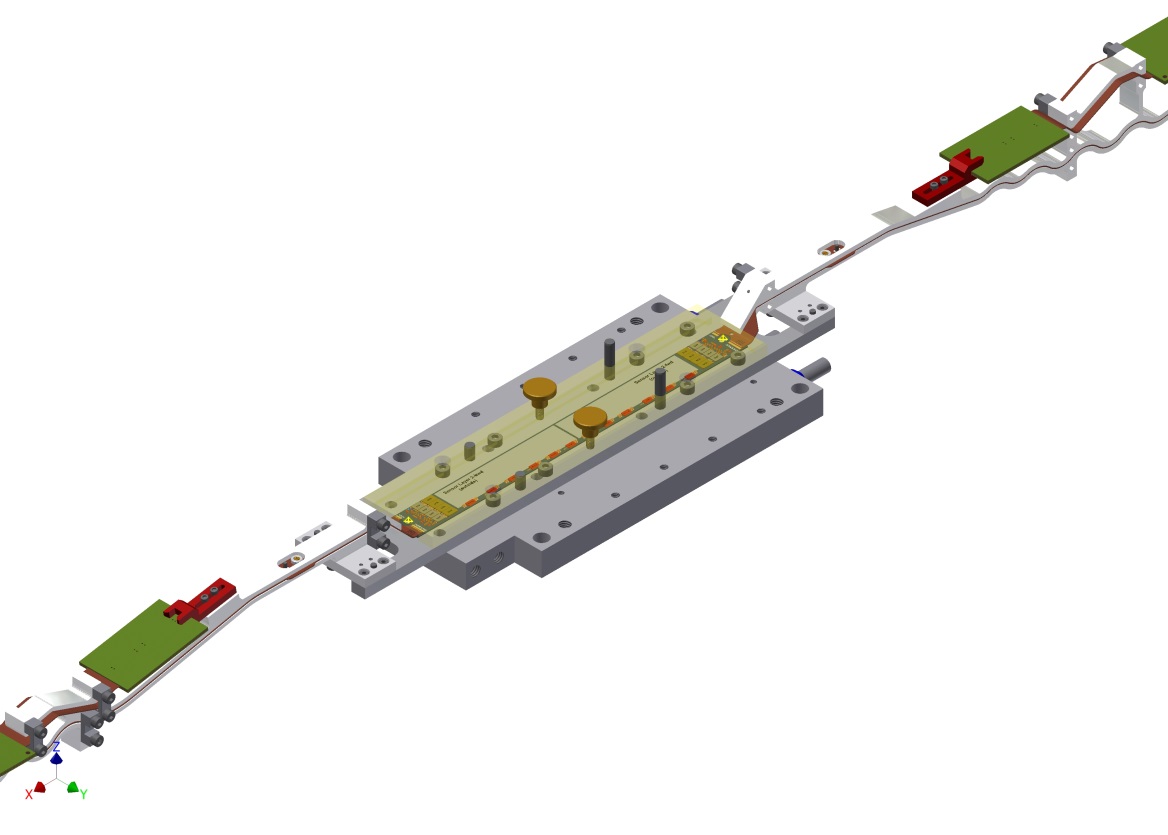 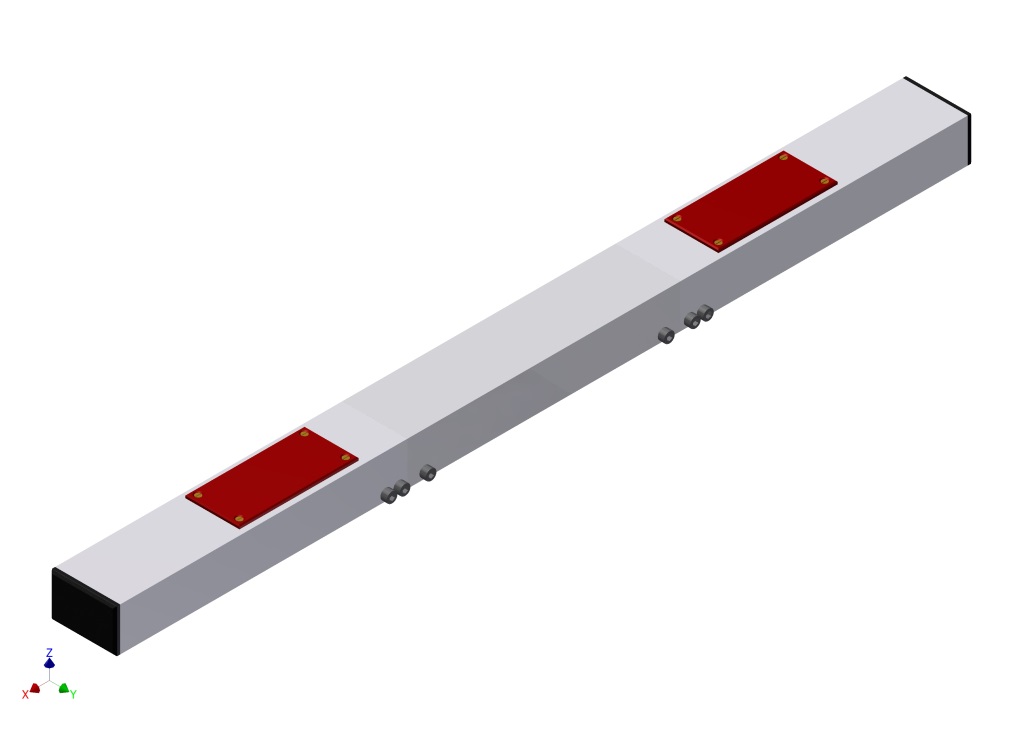 Transport and storage
15
Gluing Tests
Line dispensing
dots
Musashi dispensor

Araldite 2011

200 Pa
5 mm/s (line)
Needle: 0.2 mm
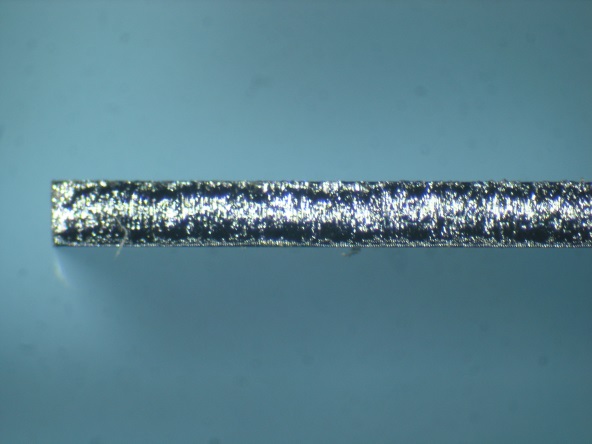 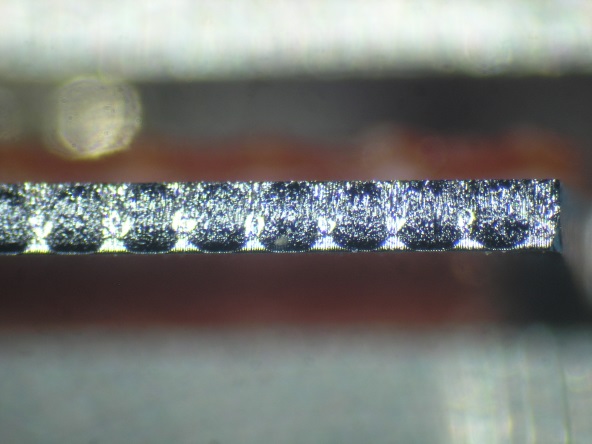 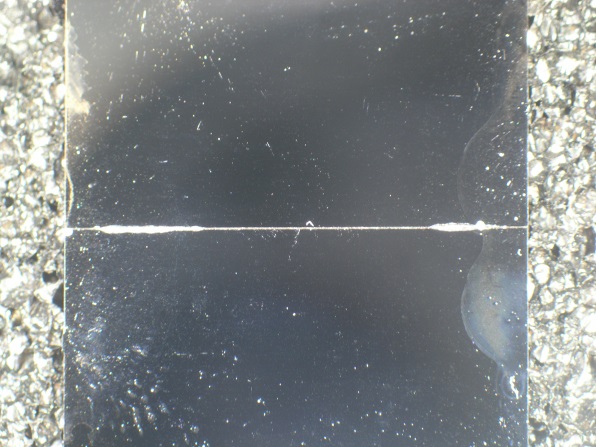 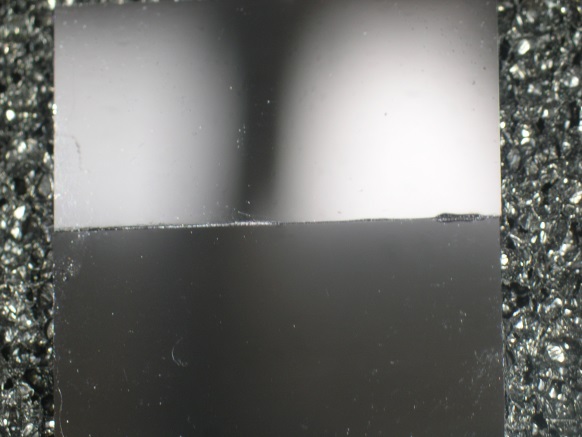 First tests with manual alignment (no control of gap)
Some (very marginal) spill over (~100 µm width)
Very encouraging, to be optimized
16
Summary
Module/Ladder assembly procedure defined

Tooling is designed and produced

Module assembly and transport jigs completed 
Kapton jig produced
Successfully tested with pilot run modules
85 jig sets in production

Ladder gluing:
- Vacuum jigs produced (2 sets). Vacuum ok
Microdispenser with automatic alignment 
Alignment stages (2 sets)

To do: 
Continue gluing tests
	- with gap control
	- with CMM alignments
	- add ceramic bars
	- use realistic dummies

Furthermore: define test procedure and selection criteria
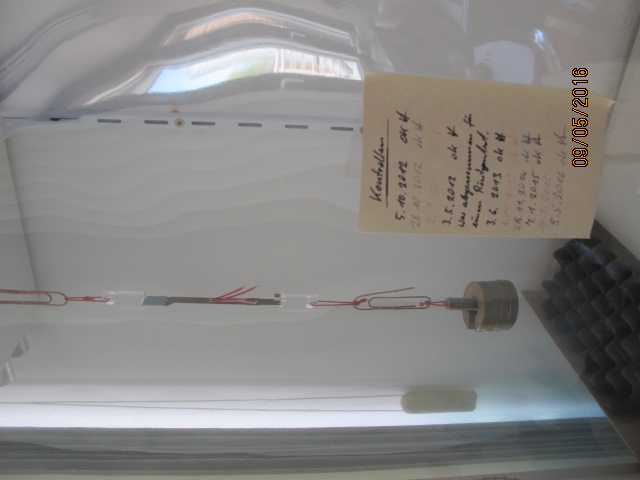 Test: strength of joint
17